Использование машинного обучения в SDN-сетях
Арефьев Д. В.К34202
Введение
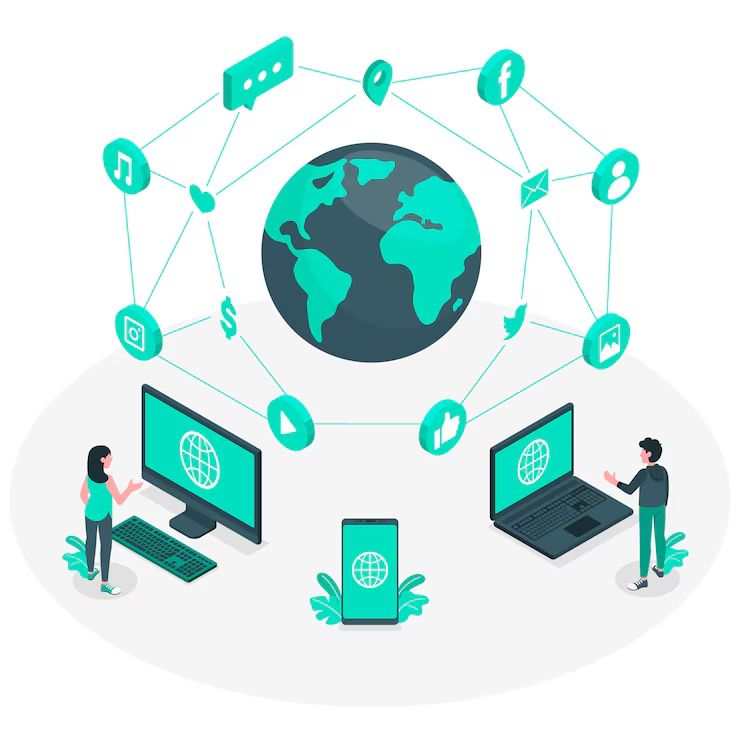 -Где применяется ML в SDN

-Основные технологии ML для SDN

-Проблемы и перспективы
Применение
-Оптимизация маршрутизации

-Обнаружение аномалий и атак

-Автоматическая настройка QoS

-Мониторинг и предсказание отказов

-Автоматическая балансировка нагрузки
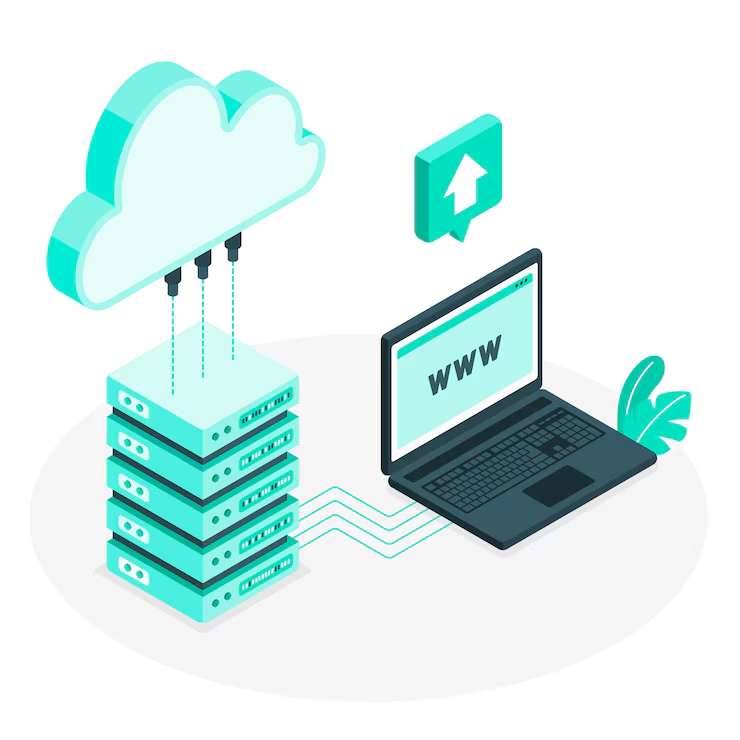 Процесс внедрения ML в SDN
Сбор и преобработка данных

Выбор и обучение модели

Деплой модели

Работа модели в реальном времени
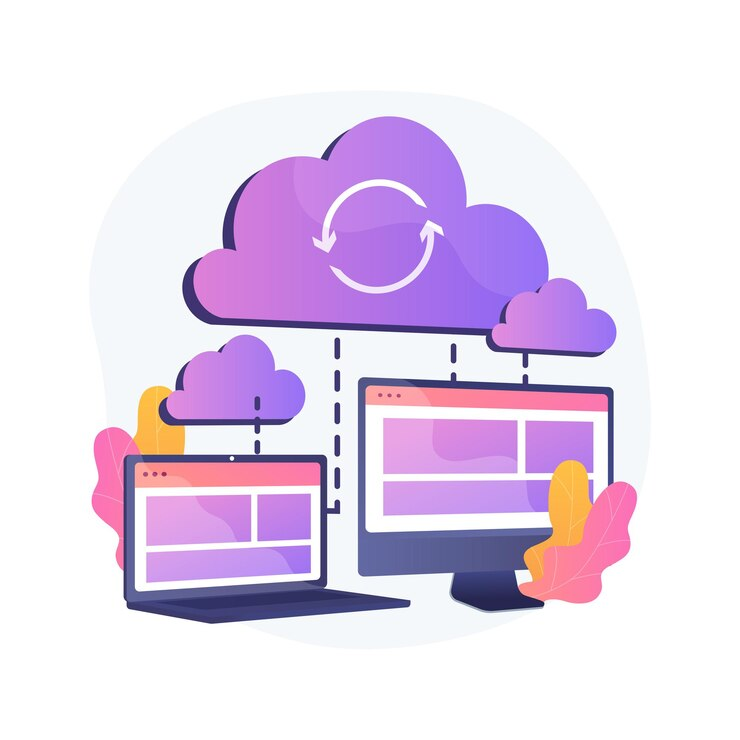 Алгоритмы
Обучение с учителем - классификация трафика, обнаружение атак 
Обучение без учителя - обнаружение аномалий в сети
Обучение с подкреплением - автоматическая маршрутизация трафика
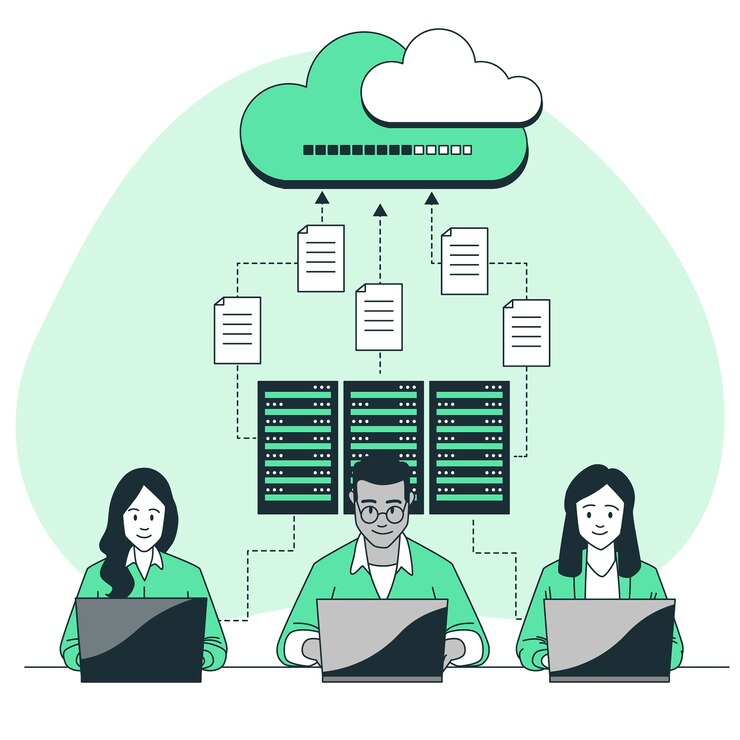 Итог
Алгоритмы машинного обучения делают SDN-сети умнее, безопаснее и автономнее. Они позволяют:  
✅ Оптимизировать маршрутизацию  
✅ Автоматически выявлять атаки  
✅ Балансировать нагрузку в сети  
✅ Прогнозировать отказы оборудования
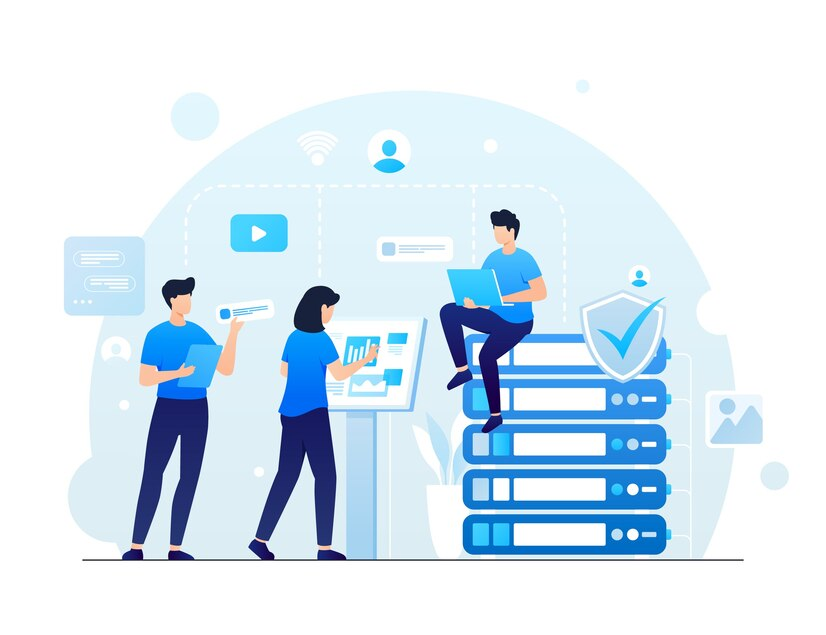 Использование машинного обучения в SDN-сетях
Арефьев Д.В.
К34202